Service-Learning at Austin Community College
Linda Cox, Ph.D.
Service-Learning:
Service learning combines community service with academic instruction, focusing on critical, reflective thinking and personal and civic responsibility. 
--The American Association of Community Colleges (AACC)
Service-Learning IS:
Service-Learning IS NOT:
It is tied to the course objectives.

Academic, critical reflection is required.

It is a service performed for a non-profit agency.
It is NOT (just) volunteerism.

It is NOT an internship.
3
July 22, 2012
What are the Benefits ofService-Learning?
Academic Benefits to Studentsreported in “Evidence of Service-Learning Benefits,” Carleton University.  28 April 2015.  Web. 29 Dec 2015.
Improved student academic outcomes
Students are motivated to work harder

Students can apply what they've learned in the "real world”
July 22, 2012
5
[Speaker Notes: Improved student academic outcomes as demonstrated through complexity of understanding, problem analysis, critical thinking, and cognitive development. (Astin et al., Eyler et al., Eyler and Giles)
Students reported that they learned more and were motivated to work harder in a service-learning class then in traditionally taught classes. (Eyler and Giles)
Students and faculty report that service-learning improves students' ability to apply what they've learned in the "real world." (Astin et al., Eyler et al., Eyler and Giles)]
Personal and Social Benefits to Studentsreported in “Evidence of Service-Learning Benefits,” Carleton University.  28 April 2015.  Web. 29 Dec 2015.
Personal development
Interpersonal development
Reduce stereotypes and facilitates cultural and racial understanding
Increases commitment to service
July 22, 2012
6
How does ACC support Service-Learning?
ACC’s Office Service-Learning:
VISION:  
The Service Learning and Civic Engagement Office at ACC will seek out opportunities to be a catalyst in transforming communities. The office will be recognized as an information hub for students, faculty, staff, and administration to develop and continue their community engagement.

MISSION:  
The Service Learning and Civic Engagement Office seeks to foster student civic engagement, develop academic service-learning partnerships with non-profits throughout Central Texas as well as provide faculty with service-learning curriculum support.
[Speaker Notes: SCOPE:
Educate the ACC community about service learning.
Introduce agencies to interested faculty to initiate a service-learning relationship.
Advise faculty on implementation in their coursework.
Seek out agency partnerships and maintain an agency database.
Collect data about the implementation of service learning at ACC.
Recognize faculty and students that participate in service-learning initiatives.
Seek out grant and research opportunities.]
EXAMPLES OF SERVICE-LEARNING AT ACC
SIGN LANGUAGE COURSES
The goal of this experience is to (apply) cultural and language skills by partnering with organizations that don't currently have relationships with the Deaf community …and address needs or gaps, from children … all the way through senior citizens.
Instructor:  Lynne Wiesman
10
INTRODUCTION TO THERAPEUTIC RECREATION
Distance Learning Course
Students complete …fieldwork in a setting that provides Therapeutic Recreation for people with disabilities/special needs.  
At the conclusion of fieldwork, students write a 2-3 page reaction paper about their experience and what they learned about Therapeutic Recreation and disabilities.  
Instructor:  Elizabeth M Salinas
ENGLISH COMPOSITION 1
…Through shared readings, discussions, and optional firsthand volunteer experience, students learn about the causal relationships underlying some of our most pressing problems.  Students have the option to work with a variety of community partners, including those focused on environmental stewardship, education, poverty, homelessness, and immigration.  Students may choose to write both about and for their community partners. Their written work is featured on the class website, Stone Soup Writers.


Instructor:  Kazel Morgan
July 22, 2012
12
Footer text here
Frankie Hefley, Director, Cherry Creek Community Gardens:
"Thanks to everyone who came out for the workday. It was a beautiful day, and we accomplished so much, including getting the community plot planted with the volunteers from Dr. Kazel Morgan's class at ACC (who did an amazing job). Here's one of the volunteers bonding with a Texas spiny lizard--they affectionately named him Beyoncé."
Photos by Mario Guajardo Clark
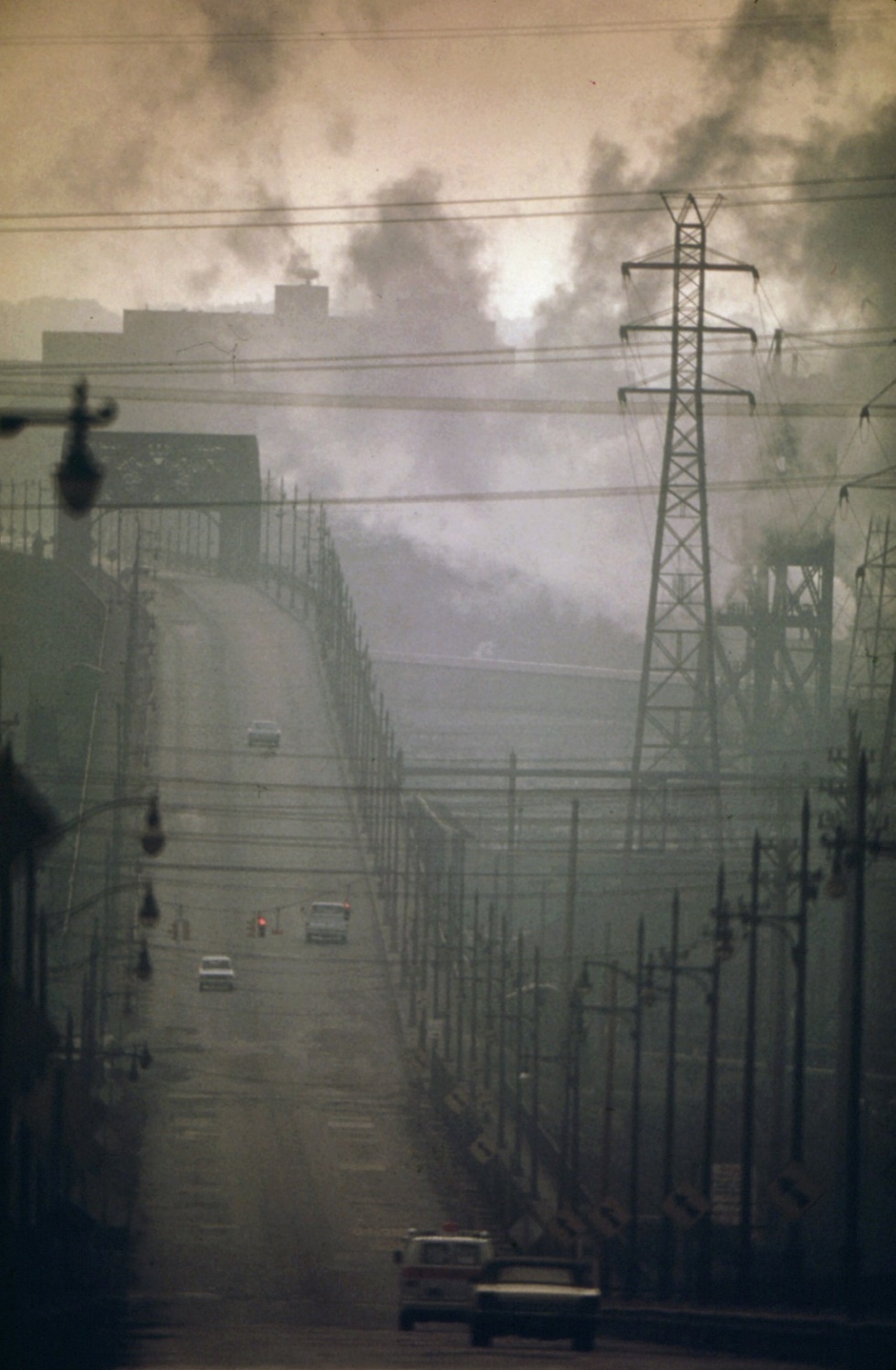 Conflict-Based Ethics
Focuses on: 
Obligation or duty
Permissibility 

Examples:  
Do we have a moral obligation to protect the environment?
A Better Methodology:  Problem-Based Ethics
Begins with an agreed-upon premise 

Proceeds toward a solution through concrete actions and policies.

Example:  Given that climate change is a problem we must solve, what is the most ethical solution to the problem?
15
ETHICS
Students apply theoretical ethical approaches to help solve local, practical problems in areas like environmental sustainability, women's incarceration, and hunger and food distribution.  Students have opportunities to work directly with community partners to understand the complex issues first-hand, then reflect on their experiences and evaluate solutions.

Instructor:  Linda Cox
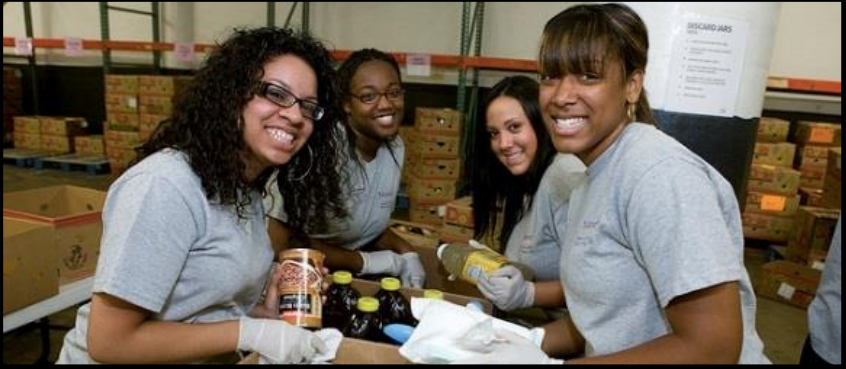 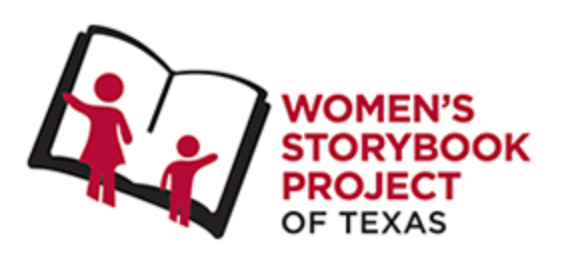 Connecting children with their incarcerated mothers through the joy of literature
ACC Office of Energy and Sustainability
SkitterPhoto
Water usage at Pinnacle Campus
Pixabay
Students decide on an ethical question.
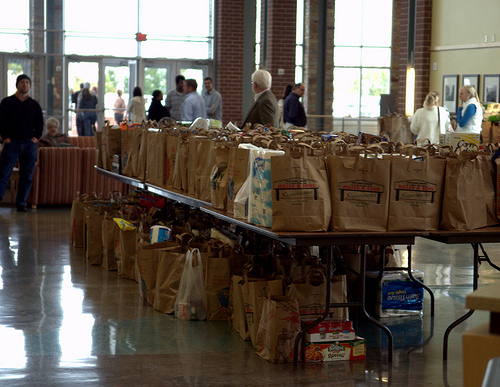 If I only knew then, what I know now!
My initial ethical problem focused on one solution for those who were “food insecure”. 
Food banks have become the primary response for hunger and I initially thought that preserving the dignity of the patrons of area food banks [by limiting food given as charity] was a top concern.
[Speaker Notes: Here are four slides from a student presentation (Bailey Junot) that provide a very quick, thumbnail sketch of the process of service-learning my integrated ethics course.  In my integrated service-learning class, I ask students to consider an problem like hunger in Hays county, and to reflect on what they think the most pressing ethical issue is.  It is very common for students to think that food banks strip away the dignity of people who should work for themselves.  We talk about dignity and trace it to its roots in Kantian theory, and we look at a number of other theories as well.]
Hays County Food Bank
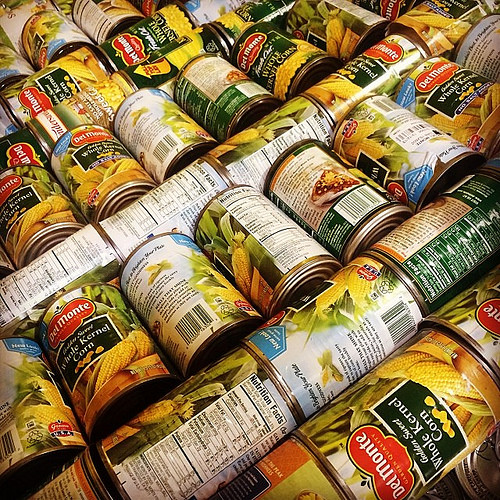 One in seven Hays County residents are food insecure.
Only 63% of the food insecure of Hays County are income – eligible for government nutrition programs like SNAP

My Service learning experience included:
Going to a local church and handing out food to families
Cleaning the food bank
Going through the food and throwing out expired goods
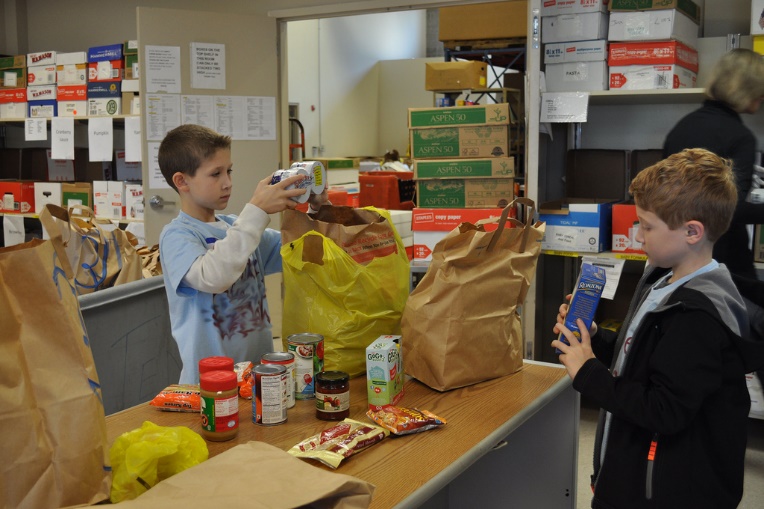 [Speaker Notes: Students are required to do research, which is important for utilitarian theory, and to complete their service-learning experience.  This research helps students to understand the systemic problems and injustices at the root of the problems.]
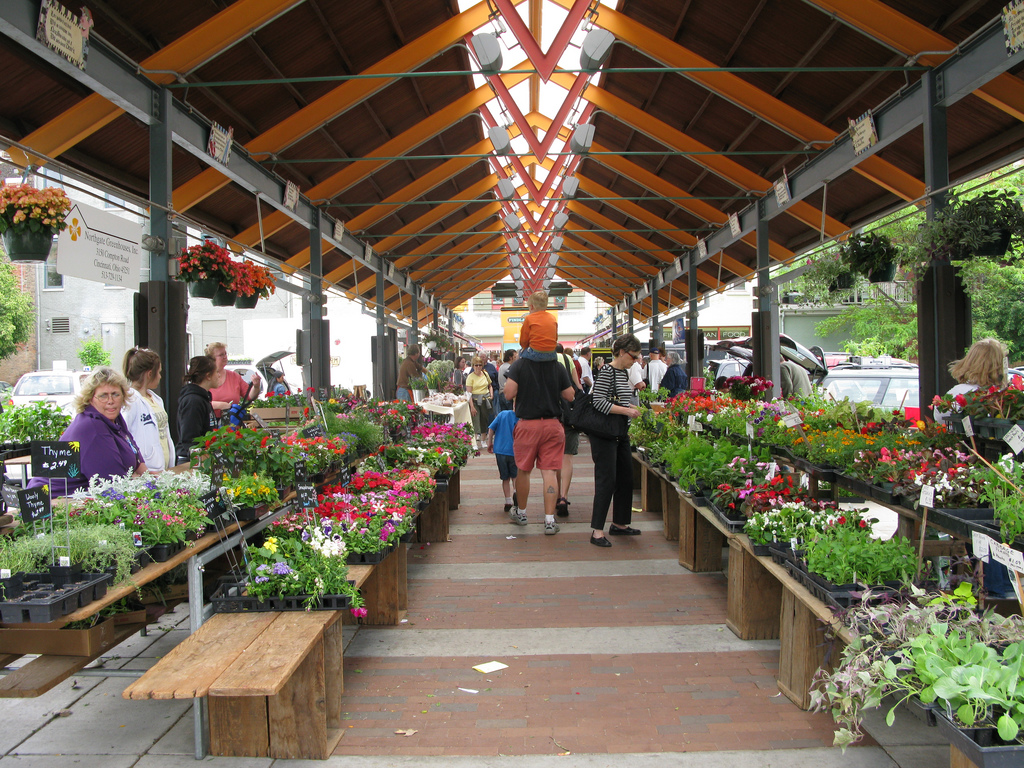 Theories/approaches solving world hunger:
The Care Ethical Approach involving the recipients of food aid helps preserve their dignity by assisting them in community- wide programs. Such programs as school gardens, farmers markets and community agriculture involve those in need giving them a part in solving the problem. 
Relationships are built when caring about others through community efforts.
[Speaker Notes: Then they apply the theories to the issue of how best to resolve hunger in Hays county.  This is one example of the four theories she looked at.]
My Conclusions:
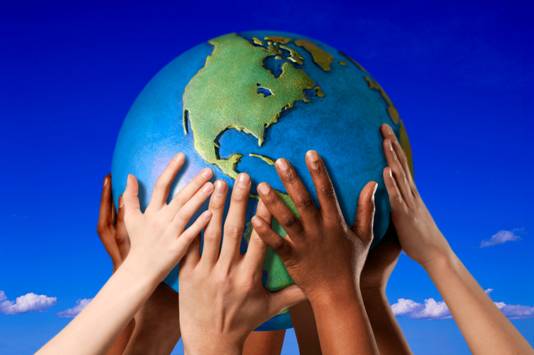 Saving the dignity of the patrons of food banks is important, yet not as important as the need for the “food insecure” to have higher wages to purchase nutritional food.
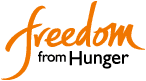 [Speaker Notes: And then finally, they evaluate and draw a conclusion.  In this case, she determined that individual dignity was important, but she evaluated the structural problems at the root of the problems.]
Identify the greatest challenges you experienced as part of your service-learning placement:
It was hard to schedule to volunteer
Finding time to do it
Having to deal with traffic on the way to the food bank
Going out and talking to people I didn’t know was scary
Communication at a collegiate level
Creating a graph
27
Identify the biggest impact the program had on you:
Seeing people benefit from my help 

Finding out how much this service meant to the inmates and their children

New perception regarding the large need of assistance in Austin

Learning nutrition population statistics

Pure positivity in an environment

The greatest lesson learned was that I don’t need money to make a great impact in my community
28
July 22, 2012
Footer text here
Have your attitudes and beliefs changed as a result of this experience?
I never really volunteered, but after this project I want to go back and continue it every week.

My attitude changed, I was dreading then after I saw how happy people were it made my heart happy and I wanted to help more.

I have always believed in serving the community but now I am determined to help more.

I believe even more strongly everyone should be given nutritional food as a freedom.
29
July 22, 2012
Footer text here
“I think this was a wonderful, beneficial, and amazing experience for students at ACC.”
Photosby Mario Guajardo Clark
July 22, 2012
30
[Speaker Notes: After hearing about these breakthroughs in sustainability, I decided to join the ACC Pinnacle Green Team, and this semester the team’s main focus has been increasing the awareness of overproduction of solid waste and the importance of reducing said waste by recycling in the Pinnacle building. To raise awareness for this issue, we had to conjure up a fun and exciting way for students to learn more about this pressing issue. So the fantastic idea that the Pinnacle Green Team came up with was to have the students play “trash basketball”. We had a table in the front lobby where students had to choose what items could and could not be recycled and then shoot the trash into either the landfill or recycling bin. After working the table and talking with the students that stopped by, I realized that many of the Pinnacle students and faculty did not recycle or even know what can and cannot be recycled. This information shocked the Green Team and encouraged us to figure out why the faculty and students know so little about recycling and the environmental risks caused by our waste production. Was it due to lack of education about this issue or just convenient access to recycling receptacles was limited? These were the questions we needed to ask ourselves.—
From a report on the ACC Green Team by Kaitlin Chambless]
References
Astin, et al (2000).  “How Service Learning Affects Students.”  UCLA Higher Education Research Institute.

“Evidence of Service-Learning Benefits,” Carleton University.  28 April 2015.  Web. 29 Dec 2015.

Eyler, J.S. & Giles, D.E. (1999). Where’s the learning in service-learning? Michigan Journal of Community Service Learning, 2, 112-122.

Eyler, J., Giles, D., Stenson, C., & Gray, C. J. (2001). At a glance: What we know about the effects of service-learning on college students, faculty, institutions and communities, 1993-2000. Corporation for National Service: Learn and Serve America National Service-Learning Clearinghouse.
31
July 22, 2012
Footer text here